Navigating Standards for the Internet of Things
Pete St. Pierre
IoT Product Manager, Oracle
September 29, 2014
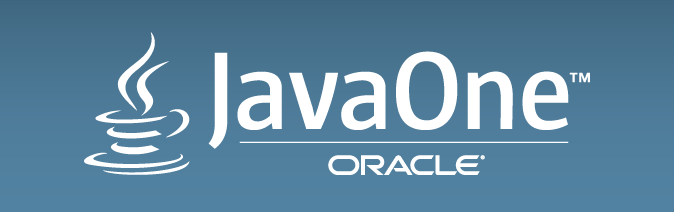 Copyright © 2014, Oracle and/or its affiliates. All rights reserved.
[Speaker Notes: This is a Title Slide with Java FY15 Theme slide ideal for including the Java Theme with a brief title, subtitle and presenter information.

To customize this slide with your own picture:

Right-click the slide area and choose Format Background from the pop-up menu. From the Fill menu, click Picture and texture fill. Under Insert from: click File. Locate your new picture and click Insert.


To copy the Customized Background from Another Presentation on PC
Click New Slide from the Home tab's Slides group and select Reuse Slides.
Click Browse in the Reuse Slides panel and select Browse Files. Double-click the PowerPoint presentation that contains the background you wish to copy.
Check Keep Source Formatting and click the slide that contains the background you want.
Click the left-hand slide preview to which you wish to apply the new master layout. 
Apply New Layout (Important): Right-click any selected slide, point to Layout, and click the slide containing the desired layout from the layout gallery. 
Delete any unwanted slides or duplicates.

To copy the Customized Background from Another Presentation on Mac
Click New Slide from the Home tab's Slides group and select Insert Slides from Other Presentation…
Navigate to the PowerPoint presentation file that contains the background you wish to copy. Double-click or press Insert. This prompts the Slide Finder dialogue box.
Make sure Keep design of original slides is unchecked and click the slide(s) that contains the background you want. Hold Shift key to select multiple slides.
Click the left-hand slide preview to which you wish to apply the new master layout. 
Apply New Layout (Important): Click Layout from the Home tab's Slides group, and click the slide containing the desired layout from the layout gallery. 
Delete any unwanted slides or duplicates.]
Overview
What do we mean by a “Standard”?
Where are standards needed in IoT?
A Sampling of Standards for IoT
Things to consider when evaluating a standard
3
What do we mean by a ‘Standard’?
Agreeing to Agree
4
Types of Standards
Open Source Projects
Consortia Created Standards
Fundamental Technical Standards
xkcd.com/927
5
Open Source Projects
A shared code base with multiple contributors and/or consumers
Minimal documentation available to produce implementations for alternate languages or platforms
Products interoperate because everyone runs the same set of bugs
Not actually a standard, but may become a de facto standard if enough people adopt it
6
Open Source Examples
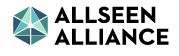 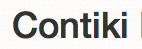 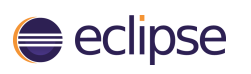 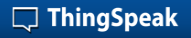 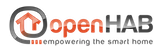 7
[Speaker Notes: Open Source projects are large codebases that produce interoperability because people chose to run the same code base. (shared bugs)
The may represent a single interpretation of a technical specification, or in some cases a single Open Source implementation may effectively BE the implementation

Often happens in a code-first, document later workflow.

Eclipse listed only once, but with in the IoT Project, there are approximately 14 different sub-projects, including multiple subprojects for OSGi and MQTT.]
Consortia Standards
Often comprised of technical standards from other organizations
Usually focused on a particular problem set or industry vertical
May incorporate proprietary elements
Often develop specific licensing, conformance testing and logo programs
8
Consortia Examples
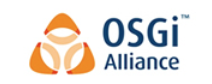 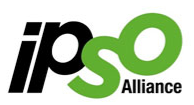 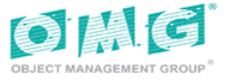 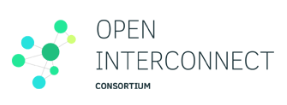 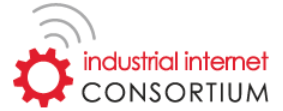 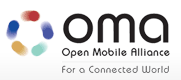 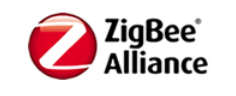 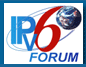 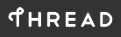 9
[Speaker Notes: Consortia and Alliances often create groups of standards based on work done by the organizations previously grouped as Fundamental Technical Standards
The technical work they do may extend a technical standard for a particular vertical industry

They may create specific language bindings and APIs.
Some provide a full solution stack such as Zigbee, which defines everything from data formats through transport protocols and specifies how they run over a specific set of MAC/PHY layers.

An Alliance or Consortium may produce something that is 100% proprietary so care should be taken in evaluating their work.]
Fundamental Technical Standards
Technical standards that define basic building blocks for interoperability 
Each standard tends to focus on a particular subset of the communication stack
Created within the structure of existing Standards Defining Organizations (SDOs)
Work groups shut down or re-charter when the work is done
10
Foundational Standards Examples
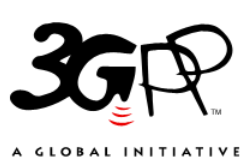 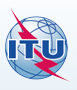 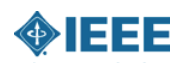 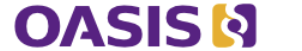 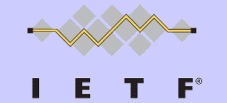 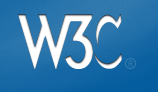 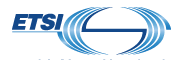 11
[Speaker Notes: W3C (Web Standards)
IETF
3GPP (Mobile Broadband)
IEEE (MAC/PHY)]
Layers (for example)
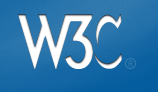 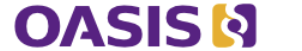 ISO Layer 5-7
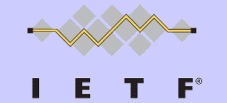 ISO Layers 3-7
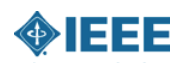 ISO Layers 1-2
12
[Speaker Notes: W3C (Web Standards)
IETF
3GPP (Mobile Broadband)
IEEE (MAC/PHY)]
Where are standards needed in IoT?
13
A Generalized Architecture
Data Storage & Analytics
Data Formats
Data Formats
Management
Applications
Devices
Capillary Networks
Internet Application
Transports
Internet
Communication
Communication
Device Management
Security
Security
IoT Gateway
IoT Server
End-to-End Security, Web, Data Objects & Management
14
[Speaker Notes: Architectural pattern: REST based operations on a data model

Data Formats – must be agreed upon between devices and applications that consume them to be truly useful.
Achieved through standardizing models that both sides can agree on, or through self-describing data formats.

Capillary Networks – are driven by device creators.]
A Sampling of Standards for IoT
Describing one solution stack
Data Formats
Data Storage & Analytics
Data Formats
Data Formats
Management
Applications
Devices
XML


JSON
Internet
Communication
Communication
Security
Security
IoT Gateway
IoT Server
End-to-End Security, Web, Data Objects & Management
16
[Speaker Notes: XML
well defined structure for defining objects
Numerous parsing libraries are available
Efficient formats such as EXI (Efficient XML Interchange) have been established

JSON
Broadly adopted in the web development space
Parsers are broadly implemented]
Encoding
Binary JSON (BSON)
Minimizes overhead in messages
Traversable & easily parsed
Efficiency based on C data-types



Used in MongoDB
Definition @ bsonspec.org
Concise Binary Object Representation (CBOR)
Based on an extended model of JSON
Designed for small code footprint
Minimizes message sizes


Defined in IETF RFC 7049
17
[Speaker Notes: These are just two examples 
Additional examples are Protocol Buffers (Protobufs) and ASN.1

Specifically – these are represent two protocols specifically designed for being implementable in small, efficient libraries and easy conversion to/from JSON]
Capillary Network Protocols
Data Storage & Analytics
CoAP

ZigBee
Z-Wave

HTTP
Management
Applications
Devices
Capillary Networks
Internet
Communication
Communication
Security
Security
IoT Gateway
IoT Server
End-to-End Security, Web, Data Objects & Management
18
Internet Transport Protocols
Data Storage & Analytics
Management
Applications
Devices
HTTP
CoAP
Internet Transports
Internet
Communication
Communication
Security
Security
IoT Gateway
IoT Server
End-to-End Security, Web, Data Objects & Management
19
But that is far from all …
Other things to consider
Development Frameworks
RESTful Services
OSGi
Capillary Protocols
XMPP / XMPP-IoT
MQTT / MQTT-SN
OMA LWM2M
TR-069
 and the list goes on …
20
What to consider in choosing a standard?
Teaching an IoT developer to fish
21
What does it do?
For what purpose was the standard originally defined?
22
[Speaker Notes: Too many protocols are being re-purposed for IoT

Was the protocol designed for low power communications – chatty protocols?
Was it designed for implementation in resource limited devices
Was it designed for wide-area networks
Is it optimized for a particular purpose – i.e. realtime communications
Was it designed to scale.]
Where did it come from?
Is it a Fundamental Technical Standard?
23
[Speaker Notes: Fundamental standards can be used to build many things.
They often to not carry the extra baggage of Consortium derived standards]
What do I need?
Do you have solution specific constraints to consider?
24
[Speaker Notes: Industry requirements:
Medical – HIPAA Secuirty and auditing requirements

Industrial Control – Closed loop automation, real-time communications

Home Automation – flexibility to integrate and interoperate with other protocols.]
What do I have to work with?
Are there products or Open Source Projects I can build on?
25
[Speaker Notes: Industry requirements:
Medical – HIPAA Secuirty and auditing requirements

Industrial Control – Closed loop automation, real-time communications

Home Automation – flexibility to integrate and interoperate with other protocols.]
Stocking your toolbox
RESTful Services
Jersey/JAX-RS (jersey.java.net)
OSGi Frameworks
Felix (Apache)
Equinox (Eclipse)
Knopplerfish (Eclipse)
Kura (Eclipse)
CoAP
nCoAP (Github)
jCoAP (code.google.com)
Californium (Eclipse)
NanoService Platform (ARM)
JSON
JSR 353 (jsonp.java.net)
Gson (code.google.com)
Jackson (fasterxml.com)
References here include both commercial and OS
26